BELARUS PAZARI VE TİCARET FIRSATLARI
Ergüç Ülker
Minsk Ticaret Müşaviri
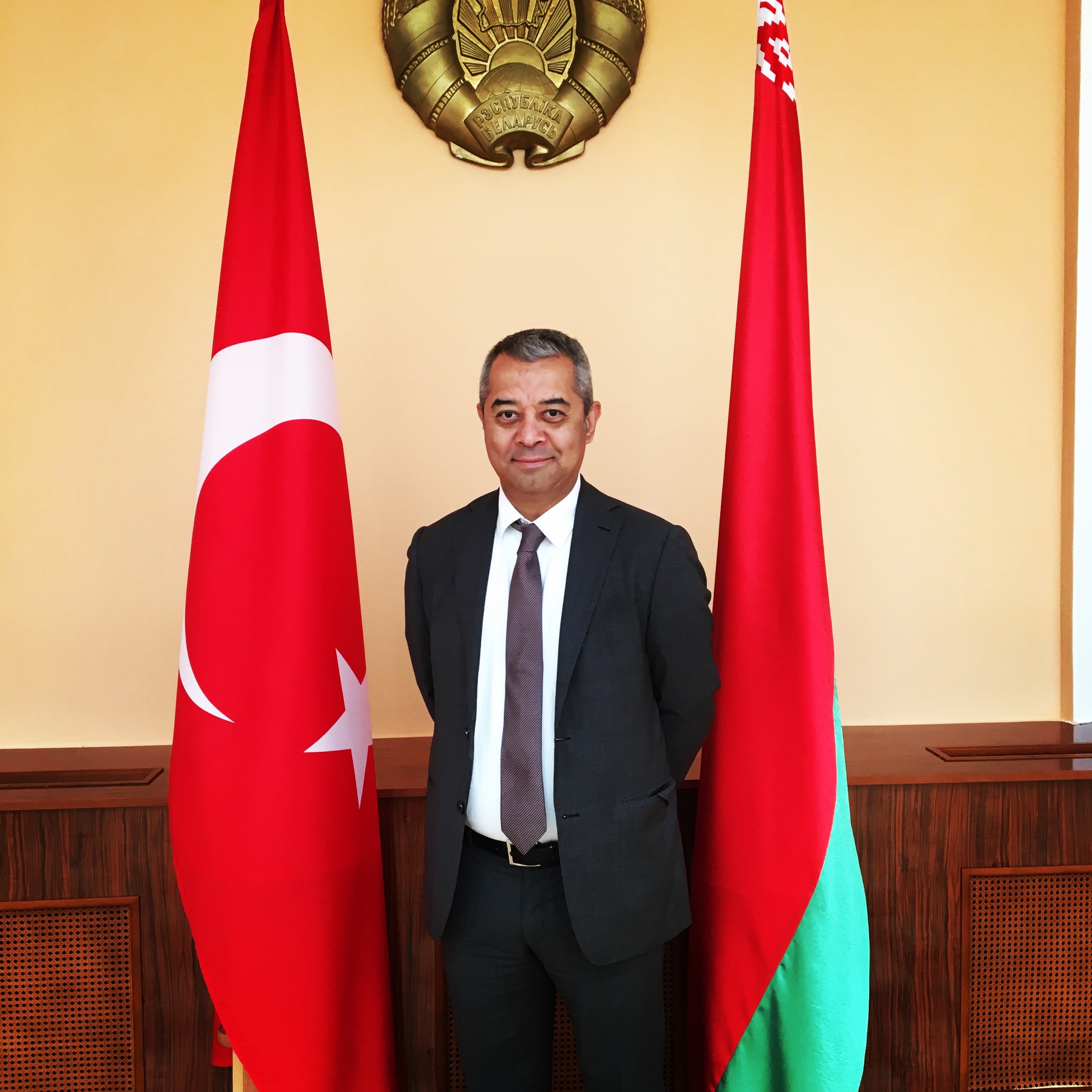 2015 yılı geliri 500 Milyon $
BelAZ-75710 Dünyanın en büyük yük taşıyan damperli kamyonu
Dünyadaki her 10 traktörden birisi Belarus’ta üretilmektedir.
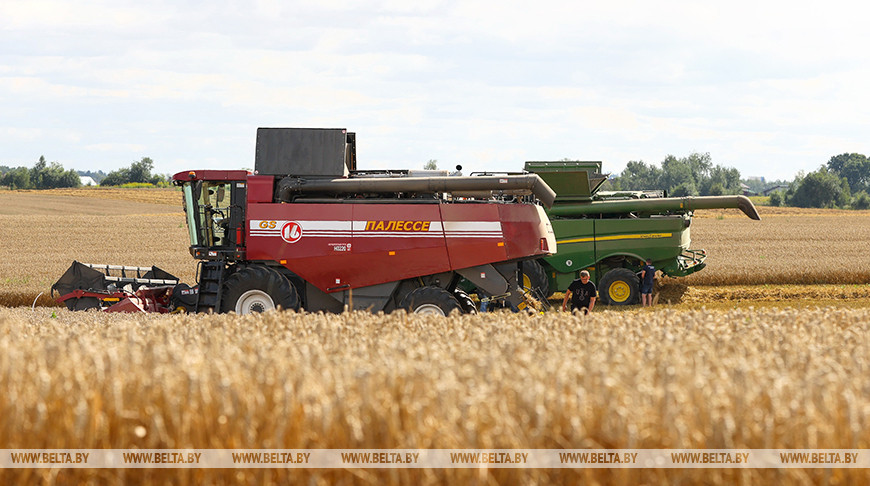 Belarus ve Amerikan malı biçerdöverler
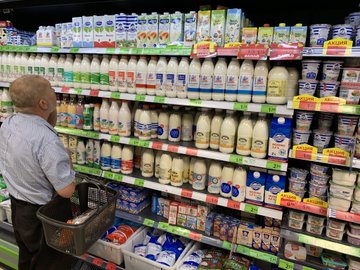 Belarus’un Dünyadaki Süt Ürünleri Üretimi İçersindeki Payı % 4,6’dır
Minsk Şikago’ya karşı: İki şehirdeki süt ürünleri reyonları karşılaştırması
Belarus’ta Türk Markaları
Avrasya Ekonomik Birliği
Belarus
Nüfus : 9.5 milyon
Gelir (PPP) : 20,900 $
İhracat : 32,3 Milyar $
Petrol ürünleri, Potasyum, kamyonlar, süt ürünleri, demir çelik, kereste
İthalat : 36,4 Milyar $
Ham petrol, doğal gaz, Motorlu taşıtlar, ilaçlar, telefon cihazları
Belarus – Türkiye Ticari İlişkileri (2019)
İhracat : 756 Milyon  $
Konfeksiyon, Yaş meyve-sebze
Potansiyel ürünler: Soğutulmuş balık ve deniz ürünleri, makine ve kazanlar, oto yedek parçaları, medikal ürünler, ilaçlar 
İthalat : 137 Milyon $
Kimyasallar, sentetik lifler
Potansiyel ürünler: motor ve ağır taşıtlar için parçalar, yazılım, lojistik
Belaruslu Protestocular
Minsk Ticaret Müşavirliği
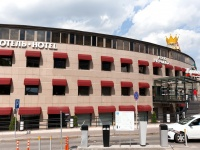 https://musaviredanisin.ticaret.gov.tr/
minsk@ticaret.gov.tr
+375 17 3205577
0 312 240 8056
0 312 240 8255